あゆんできた　30ねんの　はじまり        ヨセフの　はじまり
そうせいき 37:1-11
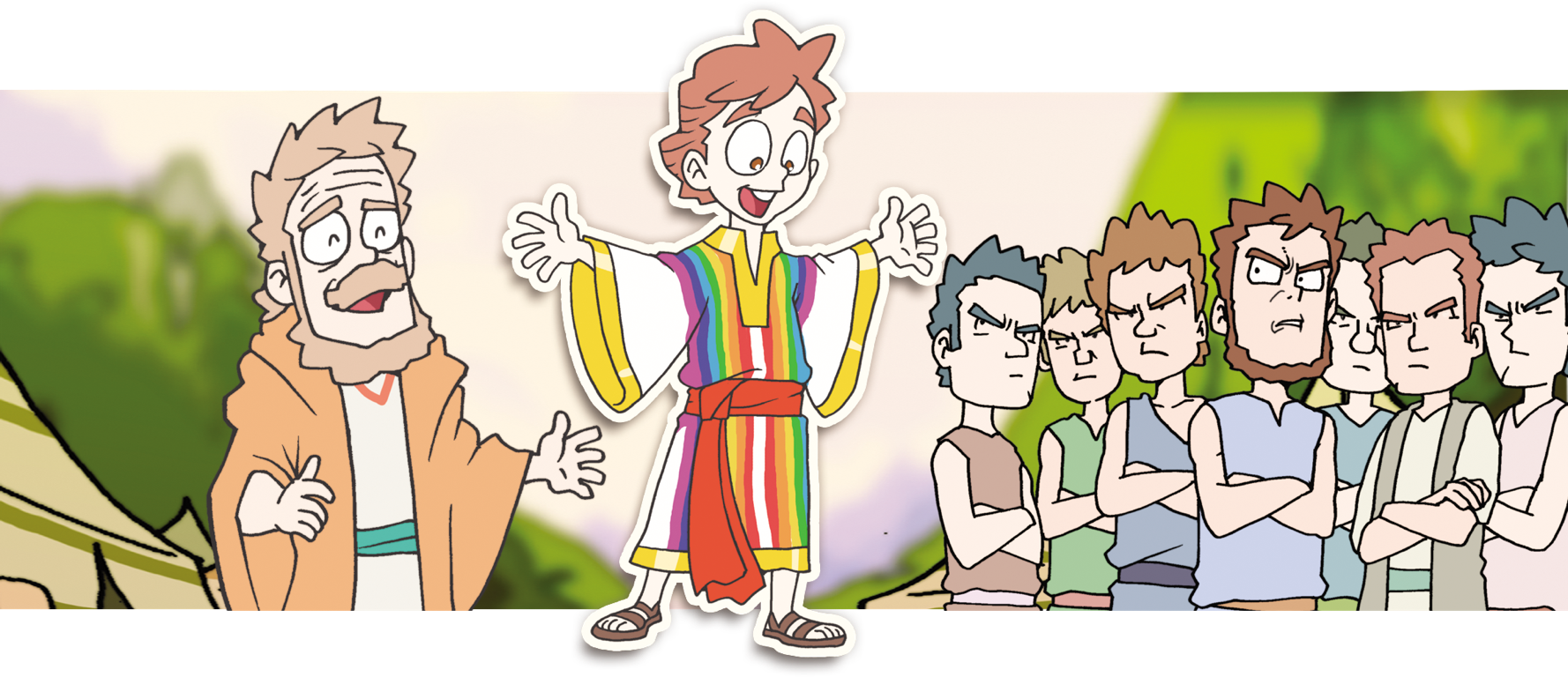 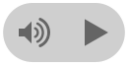 1. ははおや　ラケルの　し
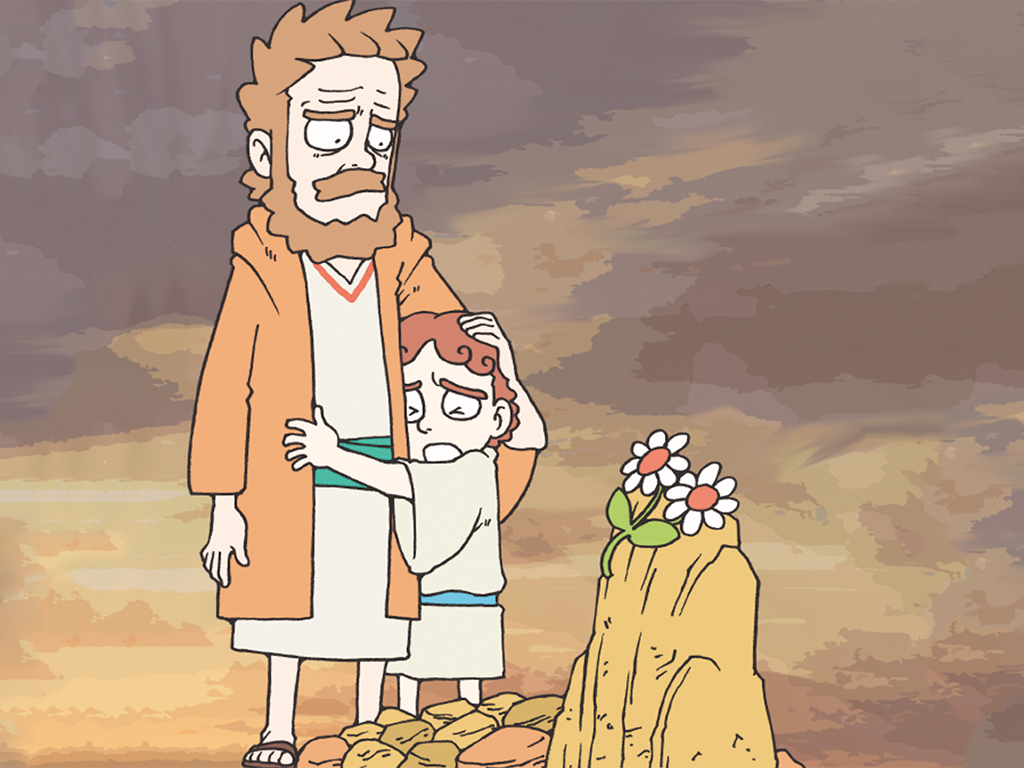 [Speaker Notes: G20오사카서밋이미지출처 : https://blog.naver.com/brkfstatiffa/221573374594
전세계 코로나확진자 현황 이미지출처 : https://blog.naver.com/ckpmk/221868149036]
うむ
くるしみ
ベニヤミンしゅっさん
ベツレヘムに　ほうむられた　ラケル
ビジョン?
きず?
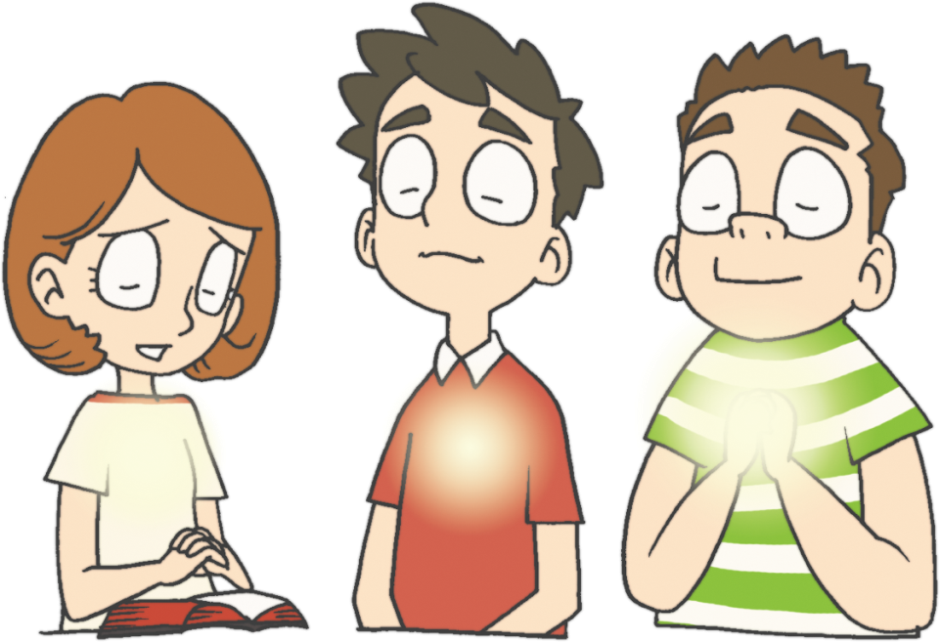 2. ゆめを　みた　ヨセフ
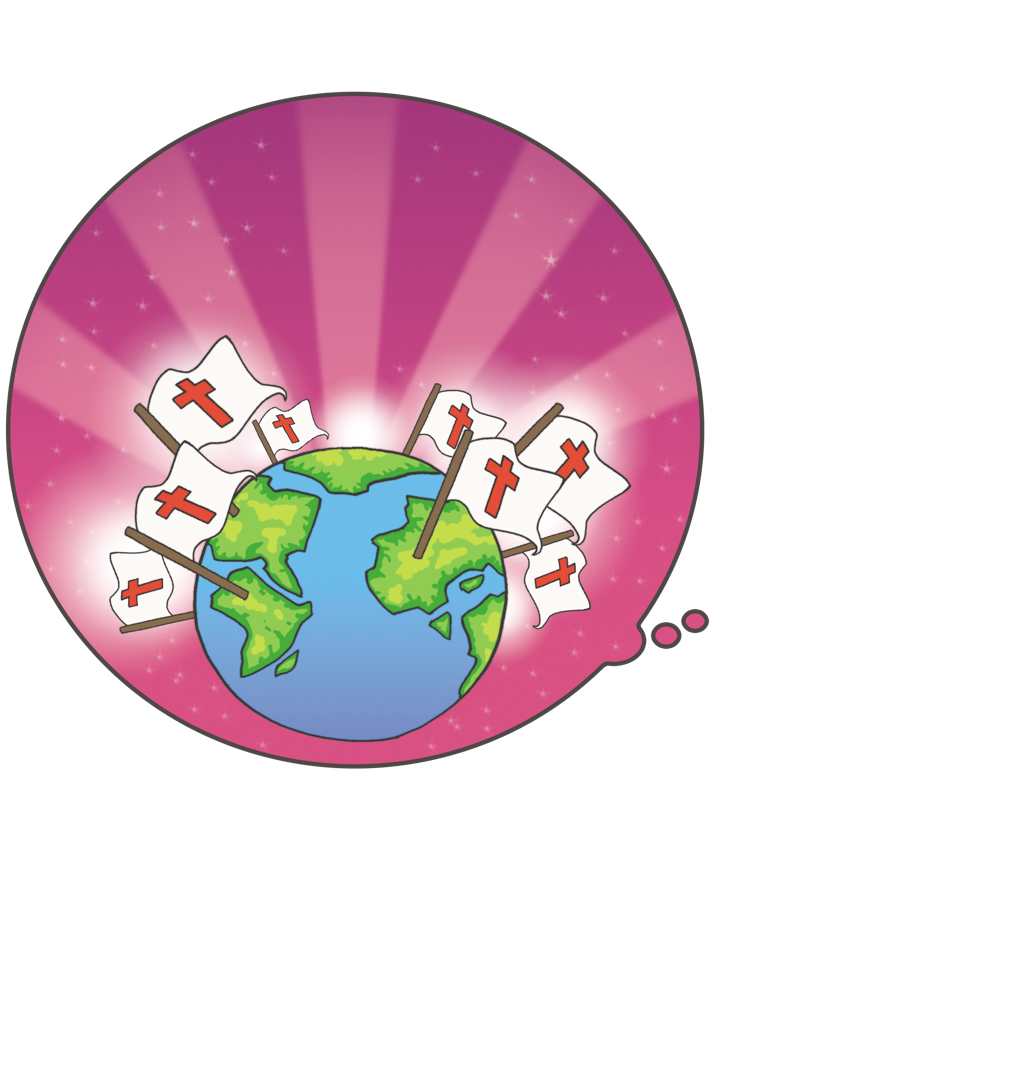 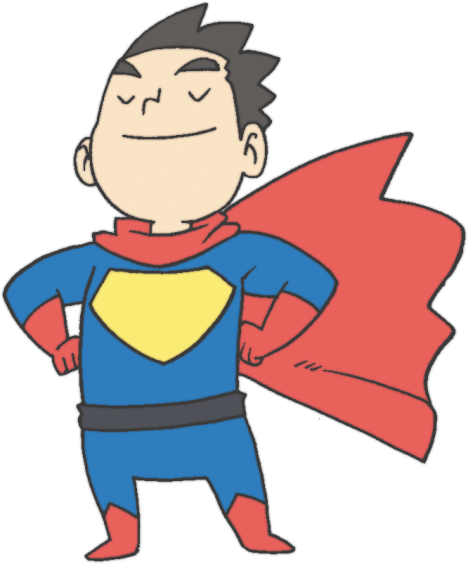 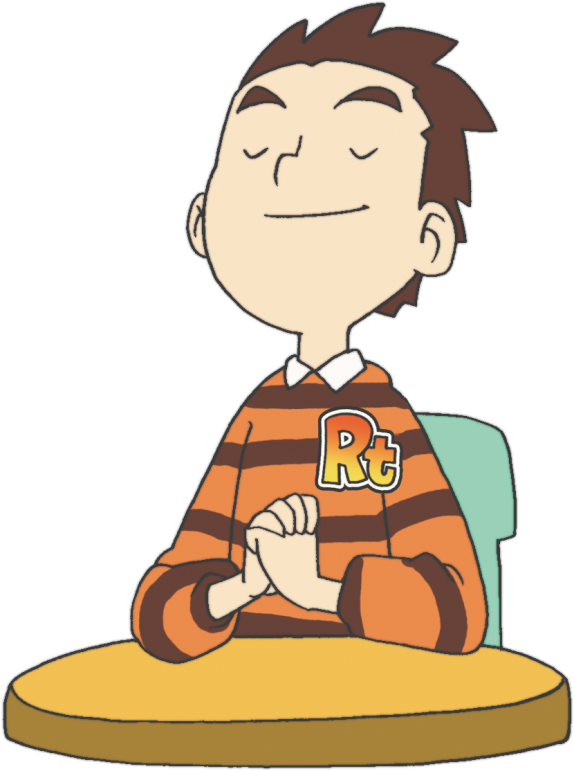 [Speaker Notes: 이미지출처 : https://blog.naver.com/ckpmk/221868149036]
あにの
ねたみ
ひつじかい
ヨセフ
ビジョンを　みた　ヨセフ
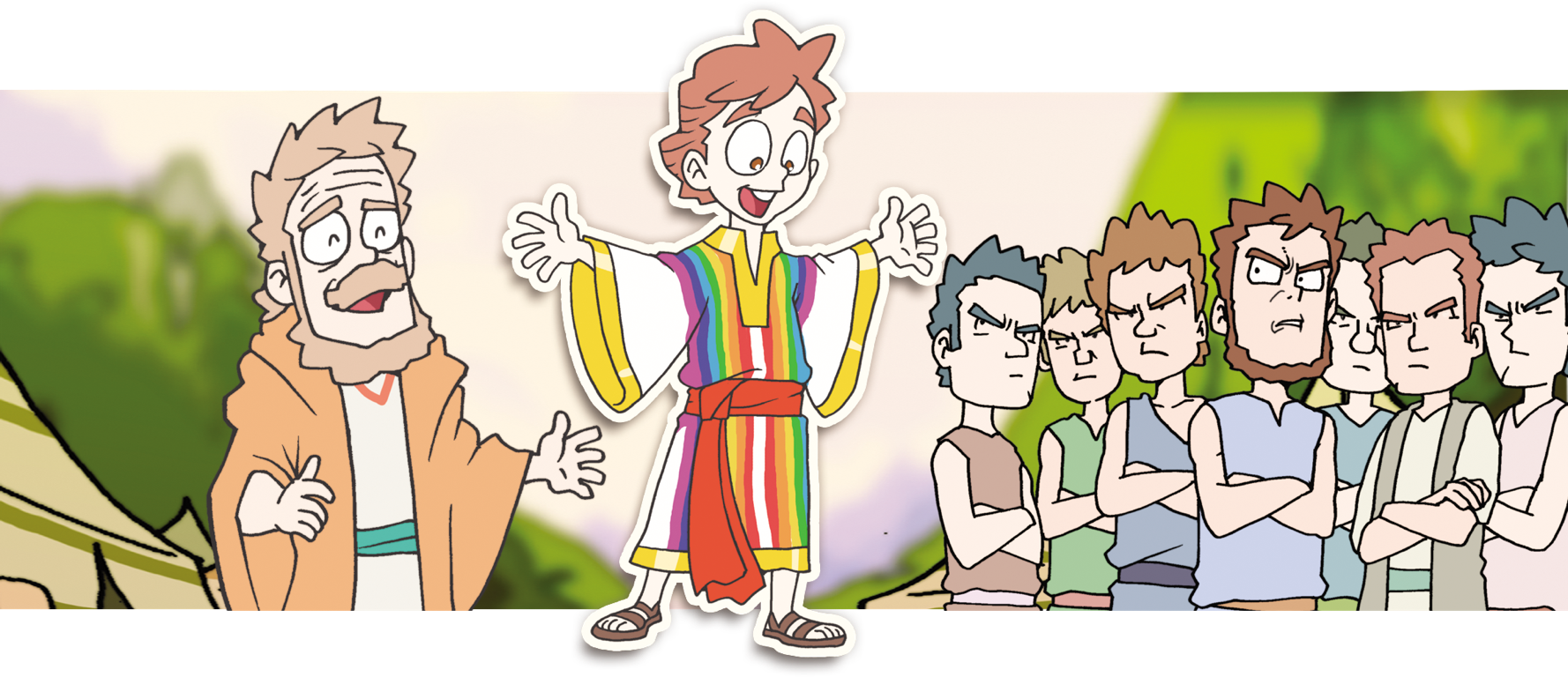 3. ゆめの　そつう
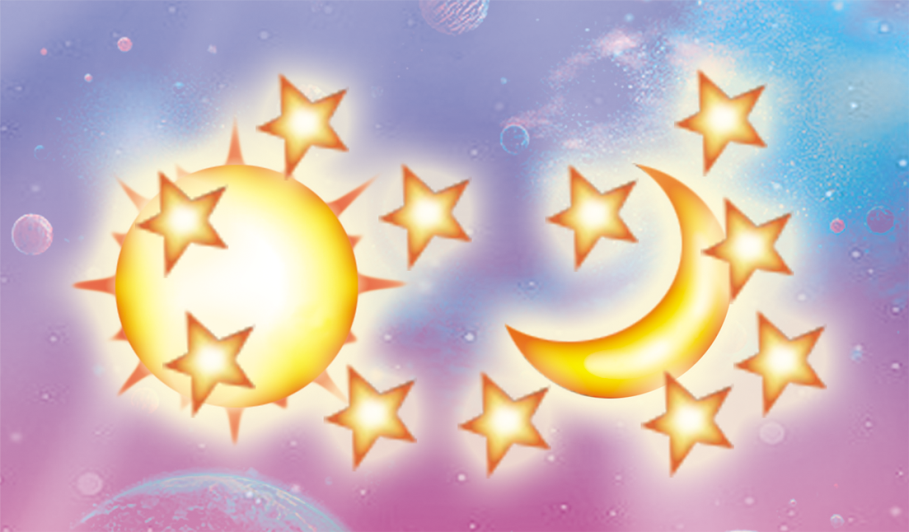 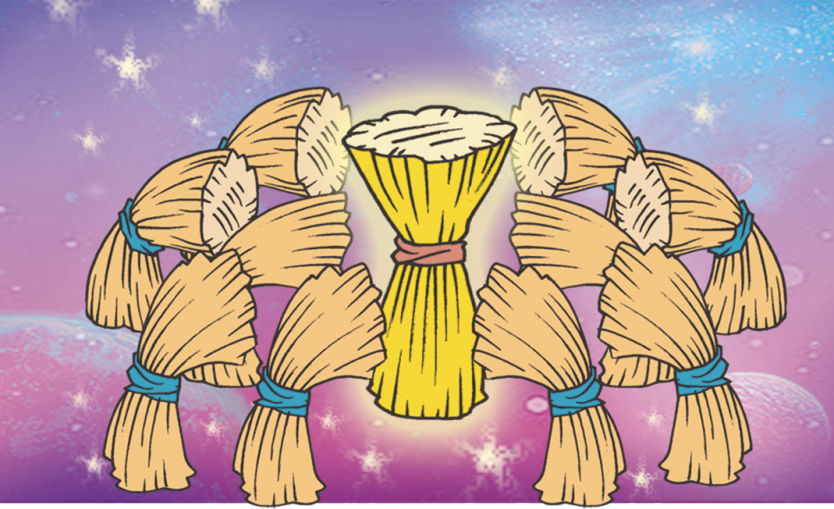 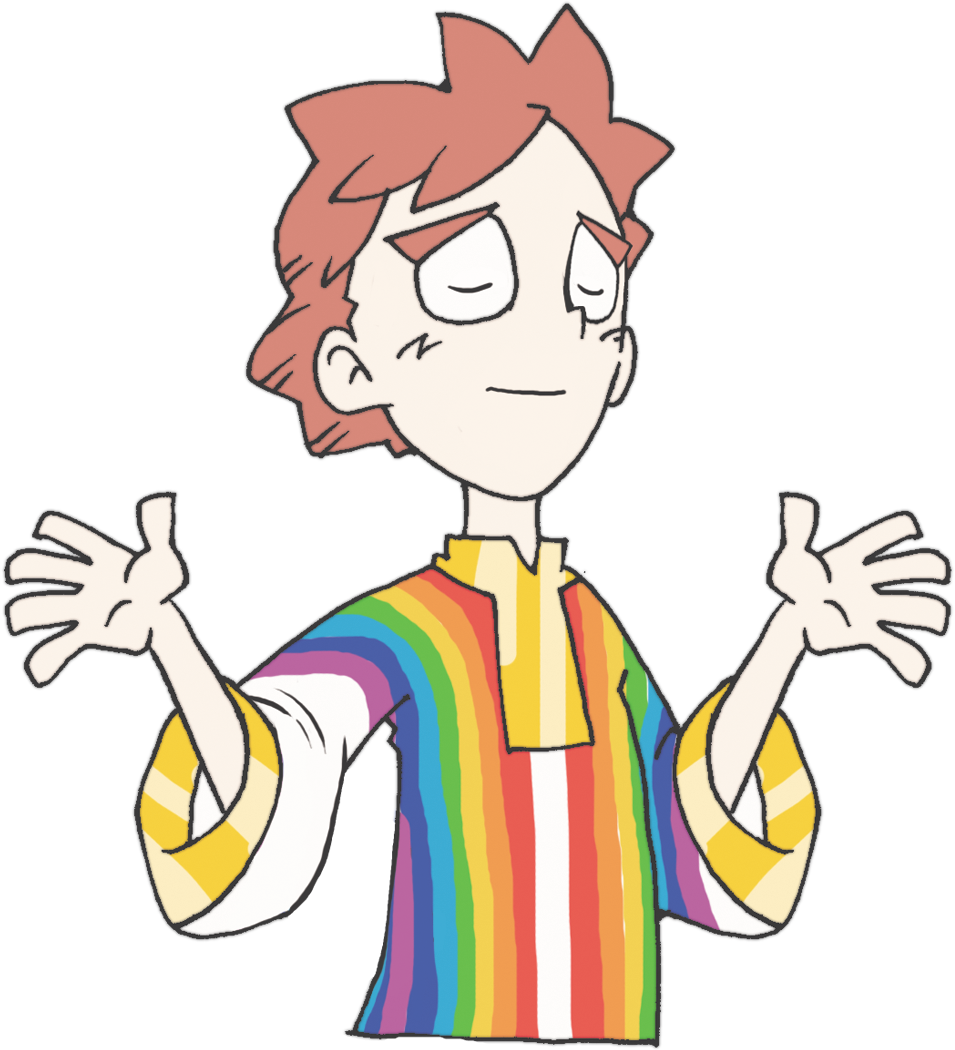 を
し
て
こく　いん　し　よう
フォーラム
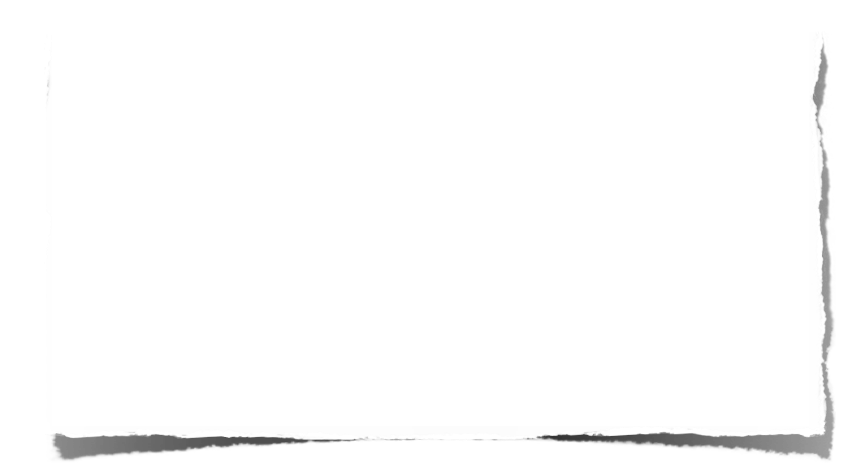 みことばの　なかで 　いちばん　こころに　のこった　
ことを フォーラムしよう
あゆんできた　３０ねんの　はじまり－ヨセフの　はじまりに 
ついて　フォーラムしよう
こんしゅう　じっせん　することを　フォーラムしよう